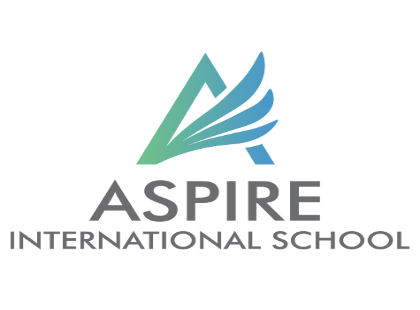 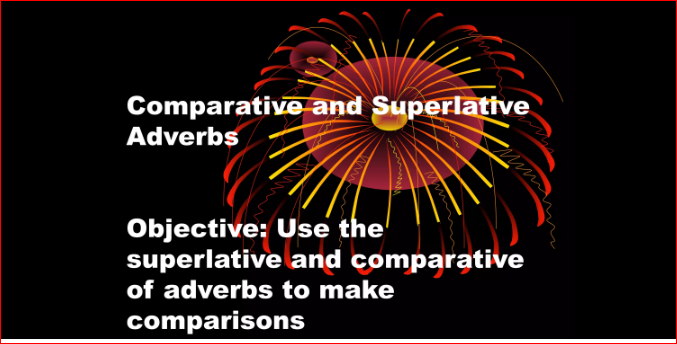 By : Ms. Malak
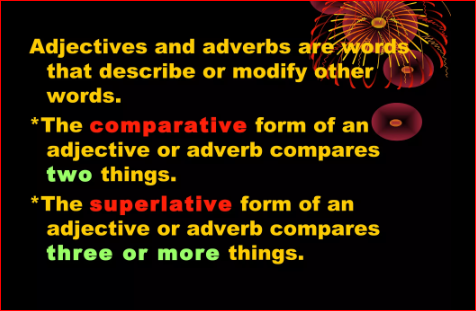 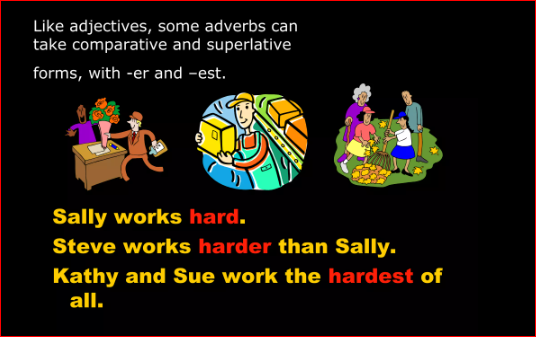 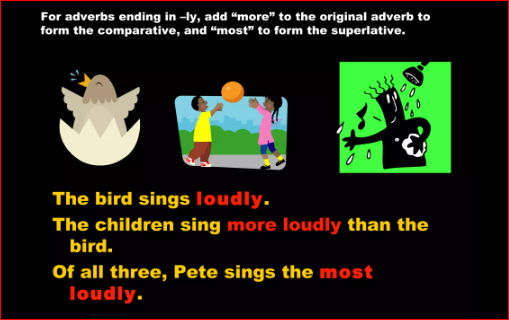 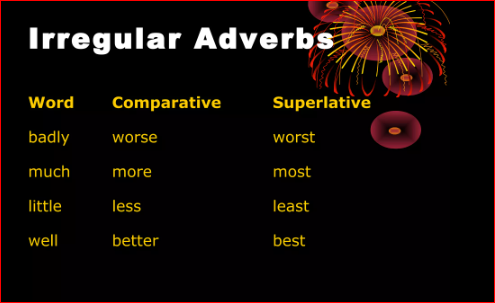 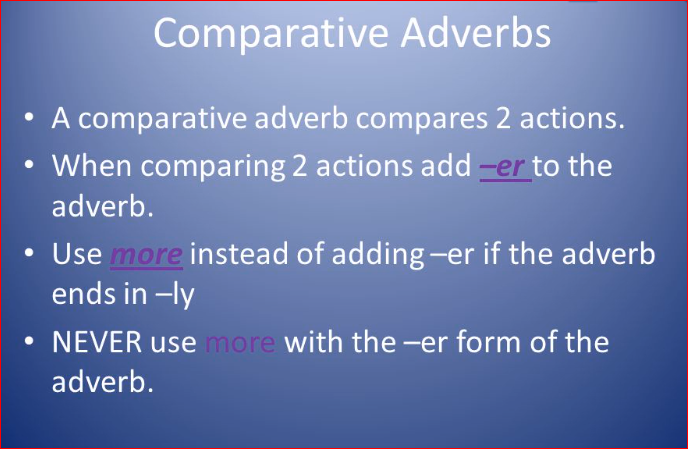 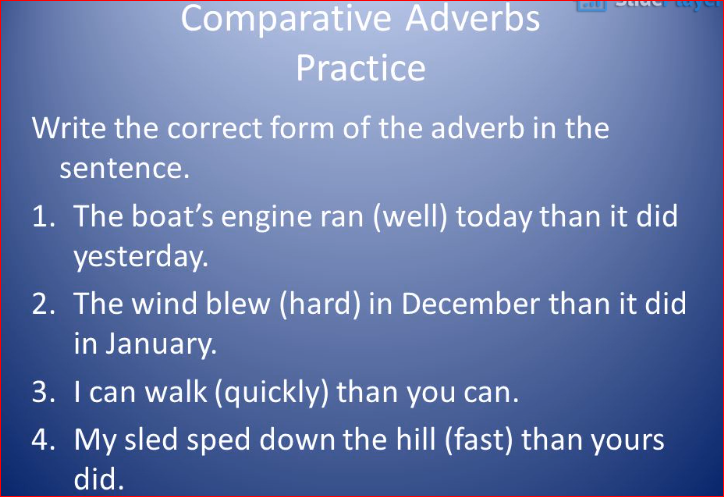 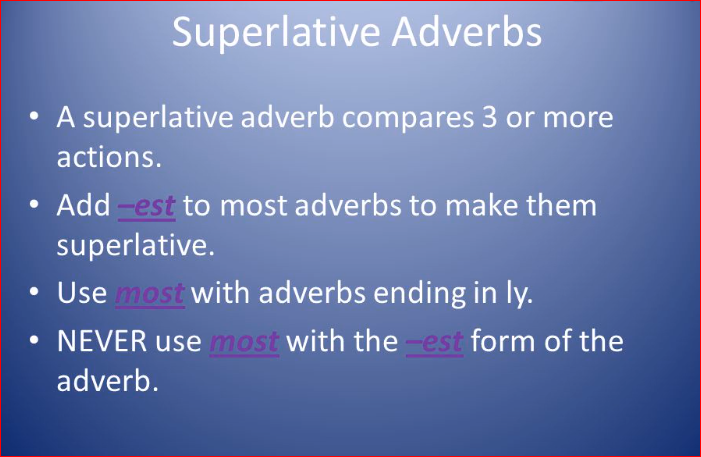 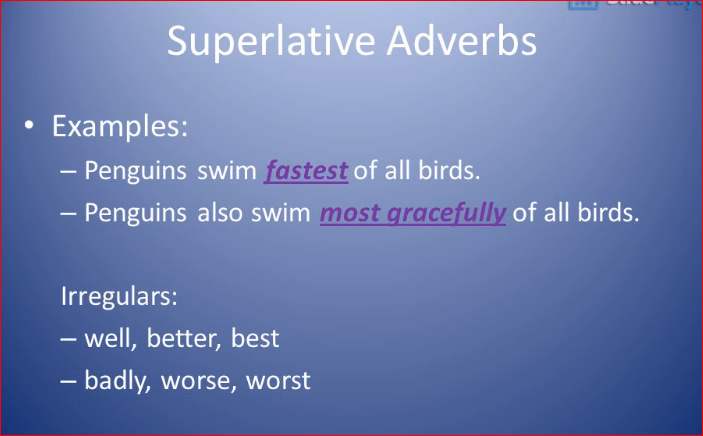 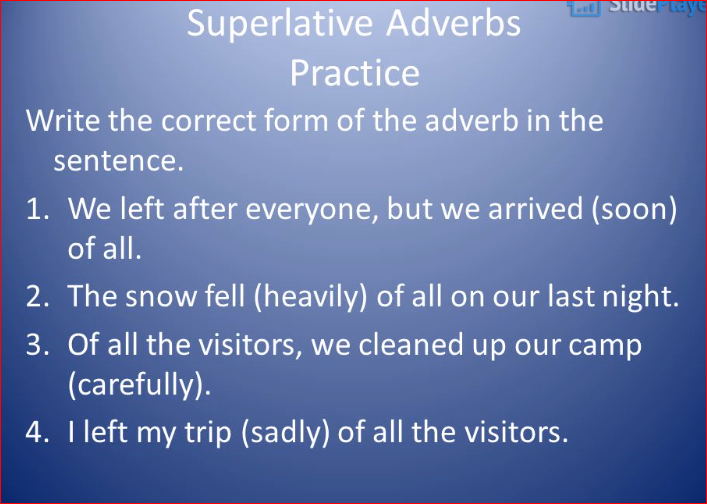 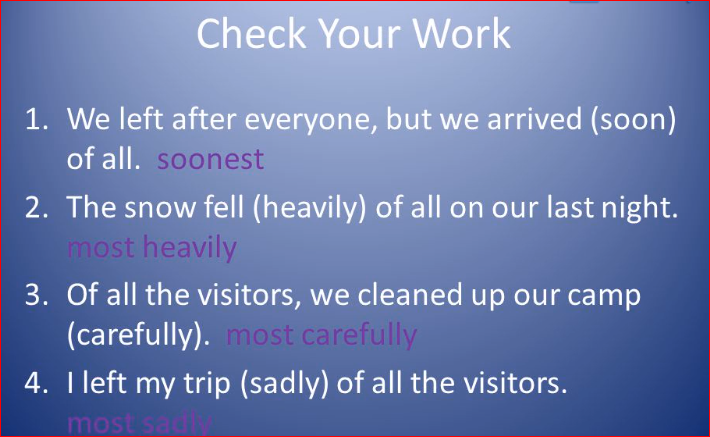